Introduction to MS Dynamics NAV XXII.(Budgets)
Ing.J.Skorkovský,CSc. 
MASARYK UNIVERSITY BRNO, Czech Republic 
Faculty of economics and business administration 
Department of corporate economy
Basic principles
General Ledger Item Entries (Debit amounts)
Dimensions
ADM
07.11.14
1500
Purchase Order
Sales
100
F11
07.12.2014
Difference = 500
Account 8320
(consultant services)
Account 8320
(consultant services)
Difference = 1400
Budget for chosen Year
(Business Plan)
1002



8320



9510
D 4
D1
D2
D3
Direct posting
must be ticked
2000
1500
Purchase Order I.
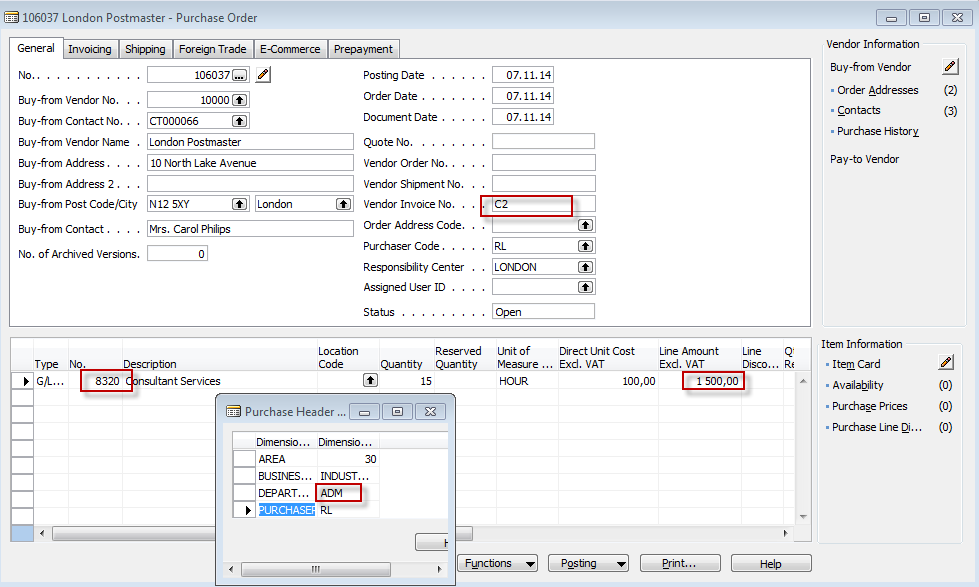 Purchase Order II.
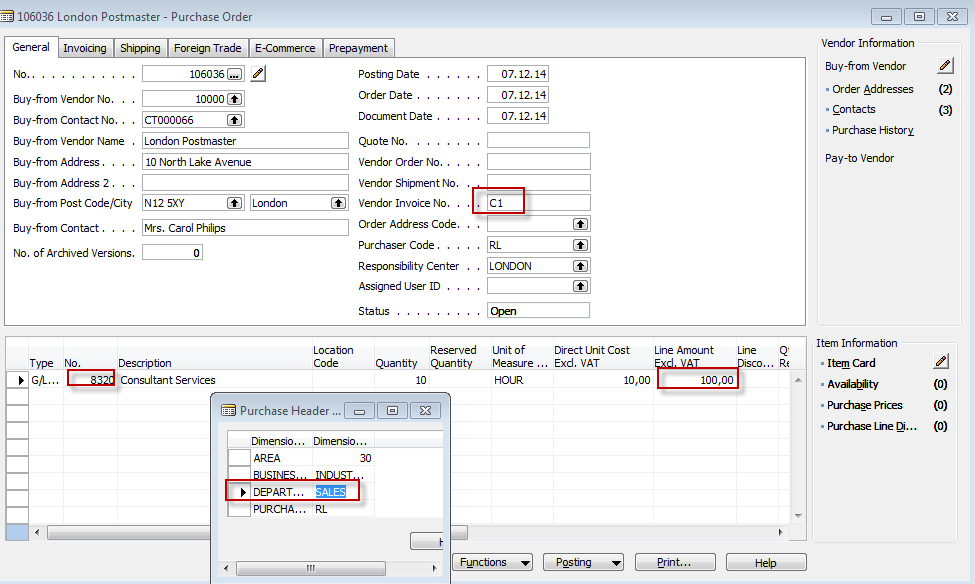 General Ledger Entries
Account
8320
Ctrl-F5
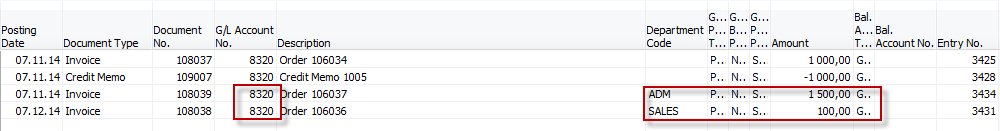 Comparison between G/L and budget entries  at the end of 2014
BUDGET
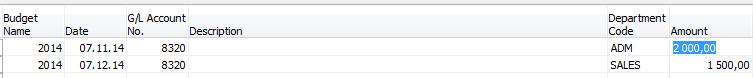 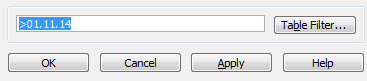 Use filter :
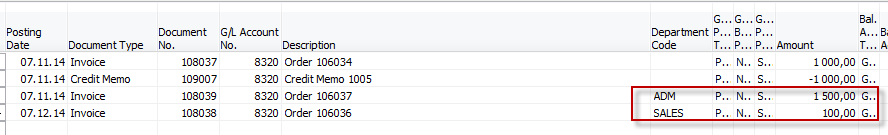 G/L Entries
Basic principles
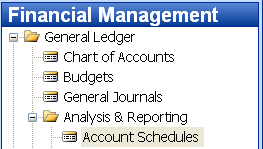 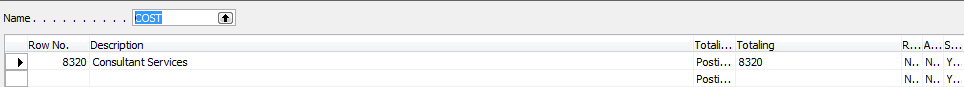 832O account have to be inserted  by
Function and Insert  Account (see also next slide)
F6
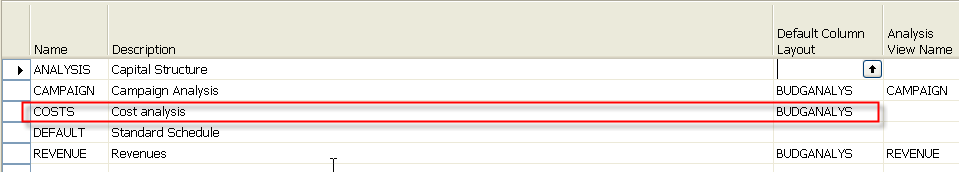 You have to enter the data in red frame and thereafter enter by F6 and button
Analysis a new Analysis View Card (see  this card creation on the next slide)
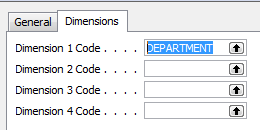 Basic principles
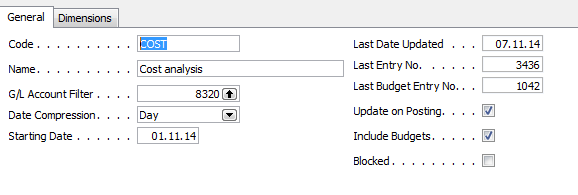 Enter manually
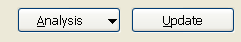 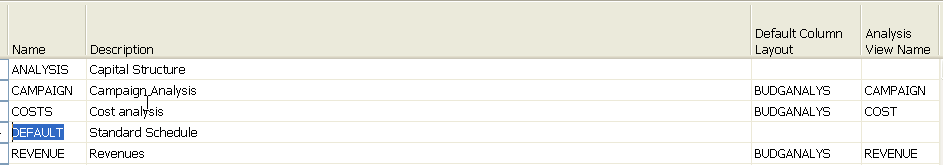 Basic principles
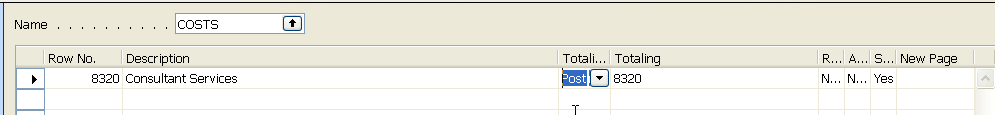 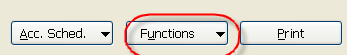 After starting accounting schedule and overview 
you will get for applied (chosen) filters :
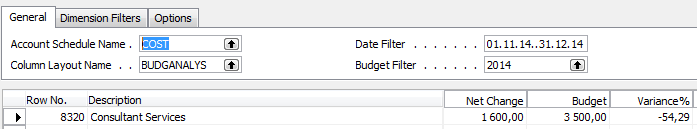 Filtering by Dimension Department
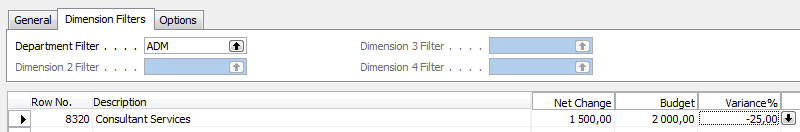 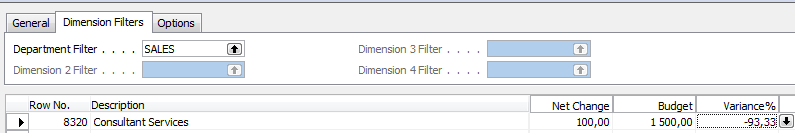 Přihlásit se































 Používáte-li nástroj pro čtení obrazovky, vypněte Dynamické vyhledávání Google kliknutím sem. 


















Internet

Obrázky

Videa

Zprávy

Nákupy
Více









Vyhledávací nástroje
Bezpečné vyhledávání


















































































































































































































 


















Výsledky hledání


































































































































































































































































































































































































































































































































































































































































































































































































































































































































































































































I

































































































































































































































































































































































































































































































































































































































































































































































































































































































































































































































































































































































































  

 

 























RemixYourHealth Workout Series: The Show Stopper | RemixYourHealth


remixyourhealth.com-940 × 400-Vyhledávání pomocí obrázku
So two weeks ago I introduced you to the ridiculousness that was “The Shredder” workout. Did you try it? How'd it go? If you made it to the end of the ...


Navštívit stránku Zobrazit obrázek 

 

 



Související obrázky:

Zobrazit další
Na obrázky se mohou vztahovat autorská práva.-Odeslat zpětnou vazbu
















Not Dead Yet Radio | Podcast featuring Tommy Bateman & Alex Corolla


www.notdeadyetradio.com-447 × 280-Vyhledávání pomocí obrázku
Tommy starts the show off in an unusual fashion. He announces the show is ending. The time he puts in isn't worth the “rewards” he's getting.


Navštívit stránku Zobrazit obrázek 

 

 



Související obrázky:


Zobrazit další
Na obrázky se mohou vztahovat autorská práva.-Odeslat zpětnou vazbu
















G4 Cancels 'Attack of the Show,' 'X-Play' - Hollywood Reporter


www.hollywoodreporter.com-565 × 318-Vyhledávání pomocí obrázku
Attack of the Show Logo (2) - H 2012


Navštívit stránku Zobrazit obrázek 

 

 



Související obrázky:

Zobrazit další
Na obrázky se mohou vztahovat autorská práva.-Odeslat zpětnou vazbu
End of the section XXII.
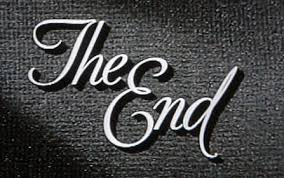